Lorem Ipsum Dolor Sit
Lorem IpsumDolor Sit Amet
Department Name
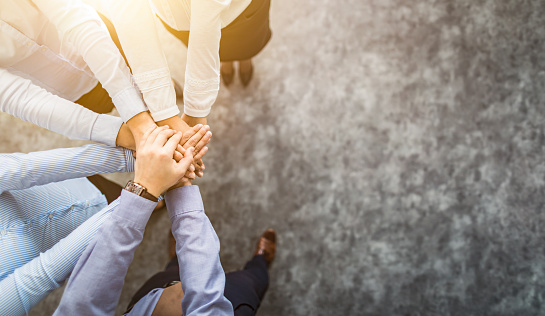 Lorem IpsumDolor Sit Amet
Department Name
Lorem Ipsum Dolor Sit
Lorem ipsum dolor sit amet, consectetur adipiscing elit, sed do eiusmod tempor incididunt ut labore et dolore magna aliqua. Ut enim ad minim veniam, quis nostrud exercitation ullamco laboris nisi ut aliquip ex ea commodo consequat.
Department Name
Lorem Ipsum Dolor Sit Amet
Consectetur adipiscing elit
Consectetur adipiscing elit
Consectetur adipiscing elit
Consectetur adipiscing elit
Department Name
Lorem Ipsum
Consectetur adipiscing elit
Consectetur adipiscing elit
Consectetur adipiscing elit
Consectetur adipiscing elit
Lorem ipsum dolor sit amet, consectetur adipiscing elit, sed do eiusmod tempor incididunt ut labore et dolore magna aliqua. Ut enim ad minim veniam, quis nostrud exercitation
Department Name
Lorem Ipsum
Lorem ipsum dolor sit amet, consectetur adipiscing elit, sed do eiusmod tempor incididunt ut labore et dolore magna aliqua.
Lorem ipsum dolor sit amet, consectetur adipiscing elit, sed.
Department Name
Lorem ipsum dolor sit amet
Lorem ipsum dolor sit amet
Lorem ipsum dolor sit amet
Lorem ipsum dolor sit amet
Lorem ipsum dolor sit amet
Lorem ipsum dolor sit amet
Lorem ipsum dolor sit amet
Department Name